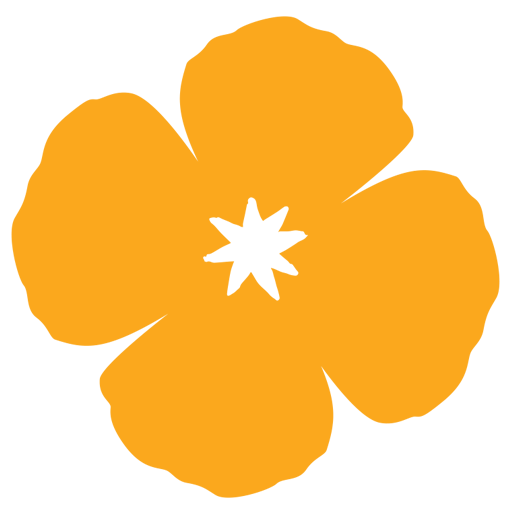 CalHOPE Support ProgramSupervisors’ Meeting July 13, 2023*Welcome Support Specialists
Reasonable Request Line ItemYour contracts include $3,000 per Regular CalHOPE pod, (not provided for Chat App pods). You may request these funds. For example, for a large outreach event, special advertising blitz, etc.You may also use these funds to attend NAMI’s annual conference. There is a new template on the repository site to request funds for the NAMI conference.Approval will also depend on if you have funds available.
Reasonable Request Line Item
If you’d like to make a request, please email your CalMHSA staff person and cc me. Include in the email:
What you want the funds for, with details. Include why the expense cannot come out of your AAC.
Estimate of the allocation of your request. As always, you will have to provide receipts for purchases over $75.
Request from Together For Wellness
Looking for an Armenian speaker to review material that has already been professionally translated.
UCLA and T4W will pay the reviewer a $75 Amazon gift card for this work. It should take about 1-2 hours to review. 
Please email me directly if you have an Armenian speaker who is interested in this offer.
CAMHPRO LEAD ConferenceLived Experience, Advocacy, DiversityStatewide Peer Conference, Sacramento Don’t forget to submit with your June invoice, the Invoice Attachment from LEAD template.
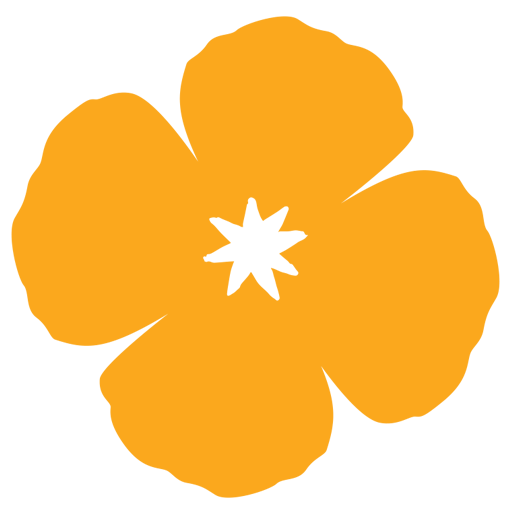 Recovery Ally Training
This training provides knowledge and skills to community members to become empathetic allies for individuals seeking and sustaining recovery. 
Carolina Ayala, Executive Director, Happier Life Project
Training on July 27th, 11-1pm, is a mandatory training for all SS and Supervisors. Sexual Orientation and Gender Identity (SOGI) Education and Data Collection
Next Meeting:
July 27th 11:00-1:00pm 
Mandatory Training: Sexual Orientation and Gender Identity (SOGI) Education and Data Collection
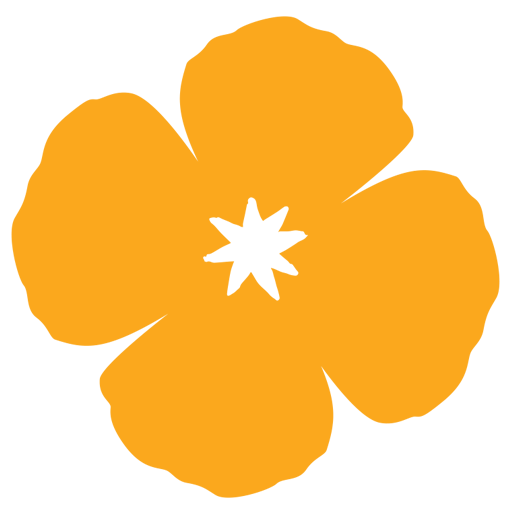 https://www.calmhsa.org/CalHOPE/
Taylor.Intermill@calmhsa.org